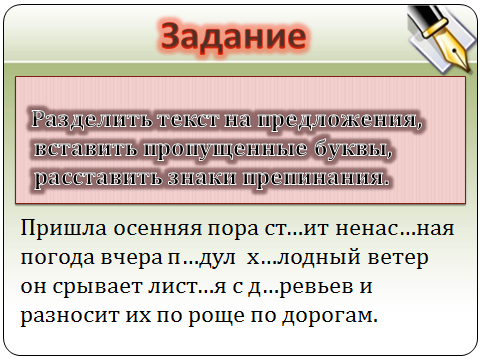 Словосочетание
Словосочетание
Со (соединить, собрать)
чет (супружеская чета, чётный)
       Вместе пара
Составьте словосочетания
1.Золотой, листья
2.Улетать, юг
3.По, из
4.Пилить, вода
Знать: 
что такое  словосочетание?
Как связаны словосочетания?
Из чего состоят словосочетания?
Какие сочетания слов не являются словосочетаниями?Уметь:
 выделять словосочетания из предложения,
 находить в словосочетании главное и зависимое слово, 
строить словосочетания;
грустный      впередчудесная     громкосмеяться   о природеговорить      взглядмчаться    сказка
Вывод 1
Смысловая связь между словами в словосочетаниях выражается с помощью вопроса
Прыгать парашют
Новый брошюра
Стремиться победа
Встретить герой
Серьёзный беседа
Вывод 2
Грамматическая связь выражается с помощью окончания или предлога
«Наведи порядок»
Зимняя вьюга, охотник увидел ,  мама  улыбается , устный ответ, он приехал , знал давно
Вывод 3
Грамматическая основа  не является словосочетанием
Тест.
1.В каком словосочетании неверно выделено главное слово:
               А) Шагать быстро;
               Б) Серебристая река;
               В) Мокрый от дождя;
               Г) Задорно танцевать.
           2.Какое сочетание слов не является словосочетанием:
               А) Посетить музей;
               Б) Выставочный зал;
               В) Недалеко от дома;
               Г) Школа закрылась.
            3.Укажите  словосочетание:
                А) Дети играют  в снежки;
                Б) Подвижные дети;
                В) Снежки летят;
                Г) Я люблю зиму.
Ответы:
А;
Г;
Б;
Критерии оценивания теста:
Ошибки отсутствуют

1ошибка

2-ошибки

3 ошибки
«5»

«4»

«3»

«2»
Домашнее задание
1. учить правило
2.выполнить упр.128, с. 62
Продолжите предложения:
Сегодня на уроке мы говорили о …

Сегодня на уроке мы узнали  …

Сегодня на уроке мы научились …
Спасибо за урок
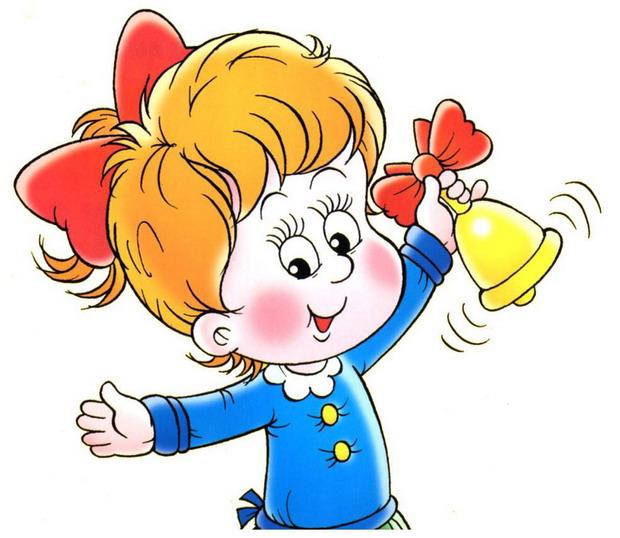